eAmtsblatt Kanton Nidwalden
Information und Schulung
für publizierende Stellen 
18.10. / 21.10.2024
Agenda
Begrüssung / Einleitung

eAmtsblatt – das Projekt

Ihre Rolle

Demo: demo.amtsblattportal.ch
   - Schulungsunterlagen und Merkblatt

Fragen
Einleitung
Einleitung - Vorteile
effizienter und kostengünstiger für die publizierenden Stellen
Digital und Papier
(hybrid)
Kostenlose Nutzung für den Benutzer (digital)
Filter-, Such- und Abomöglichkeiten
eAmtsblatt – das Projekt
Zeitplan
Konzept
Realisierung
Einführung
Go-Live
Projektabschluss: 28.02.2025
Oktober - November
Dezember - Januar
07.01.25
Juni - September
- Bedürfnisklärung
- Schnittstellenabklärung
- Kommunikation
- Übersicht
  Meldestellen/Typen
- Definition der
  Formulare
- Preisbestimmung
- Einrichtung und 
  Grundkonfiguration 
- Weitere Konfigura-
  tionswünsche
- IT Abklärungen
- Formularabnahme
- Letzte Parameter
  Einstellungen
- Anleitungen und Info
- Textinhalt und Bilder
  für die Plattform liefern
- Schulungen
- RR-Beschluss der
  Rubrikpreise
- Begleitung und Support
  der Meldestellen
- Anleitung und Merkblätter
  bereinigen
Zeitplan - Meldestellen
Konzept
Realisierung
Einführung
Go-Live
18.10.24 - 08.11.24
02.12.24 - Januar
07.01.25
Juni - September
- Abläufe prüfen
- Proberegistrierung
- Formular testen
- Testmeldungen  erfassen
- Informationen intern  weiterleiten
- Abläufe bereinigen,  finalisieren 
- Registrieren
- Meldung erfassen
- Informationen intern  weiterleiten
Die ersten zwei Ausgaben wird seco überprüfen (Zuordnung der Rubriken)Verantwortung über den Inhalt liegt stets bei der Meldestelle
Redaktions-schluss: Montag 16:00h

Ab der dritten Ausgabe, 21.01., erfolgt keine Kontrolle mehr Redaktions-schluss: Montag 23:59h
Rolle
Anwendertypen

Leserschaft
Meldestellen = Publikationsverfassende


Erwartungen an Meldestellen und Tester

Interne Informationsweitergabe
Proberegistrierung und Testmeldungen
Kontrolle, ob Formulare vorhanden und vollständig sind
Rückmeldung an die Staatskanzlei, Anita Berisha, per Mail bis 08.11.24
Demo:     demo.amtsblattportal.ch
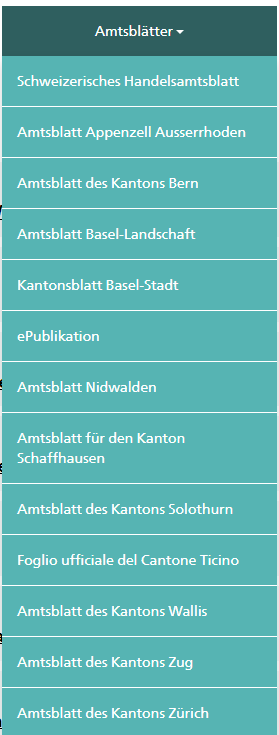 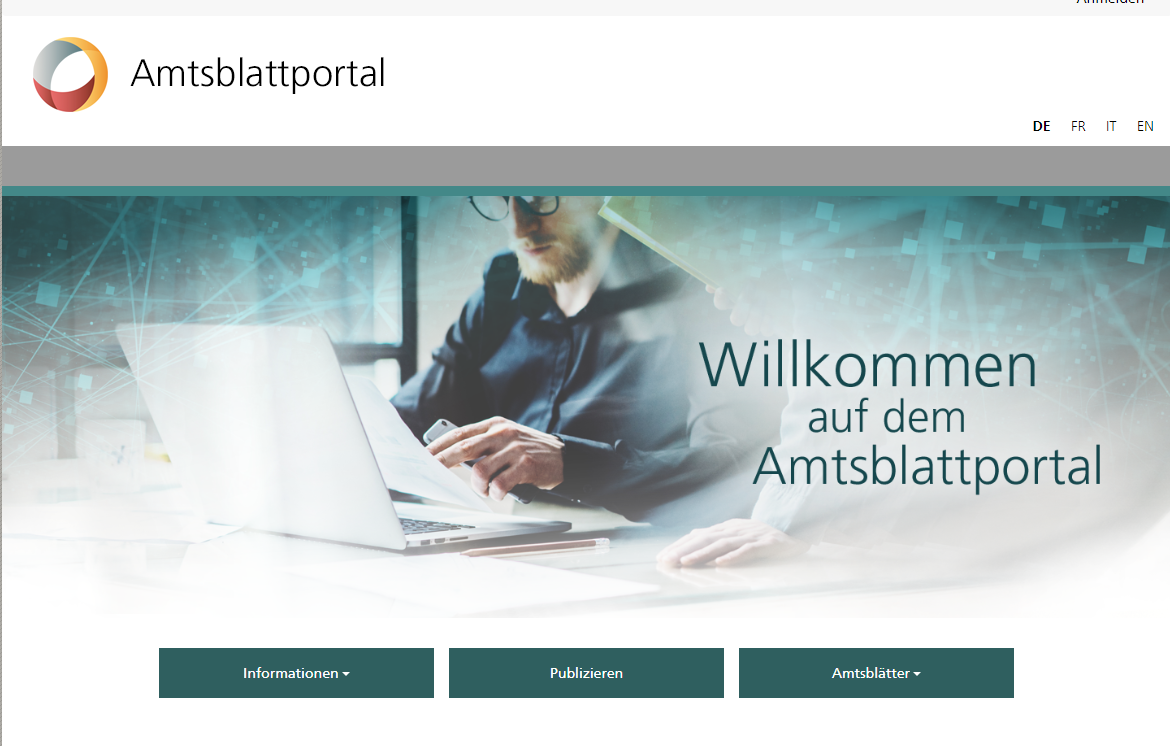 Schulungsunterlagen und Merkblatt
werden per Mail zugestellt und sind auf www.nw.ch/eamtsblatt abrufbar
Fragen ?
Fragen können an die Staatskanzlei, zHd der zuständigen Person, gerichtet werden.
Projektverantwortung		Projektleitung / zuständig
Armin Eberli			Anita Berisha
Landschreiber			Adm. Leiterin 
041 618 79 00			041 618 79 05
armin.eberli@nw.ch		anita.berisha@nw.ch